Профессии на транспорте
Воспитатель: Давыдова Е.А.
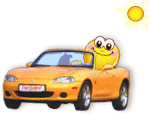 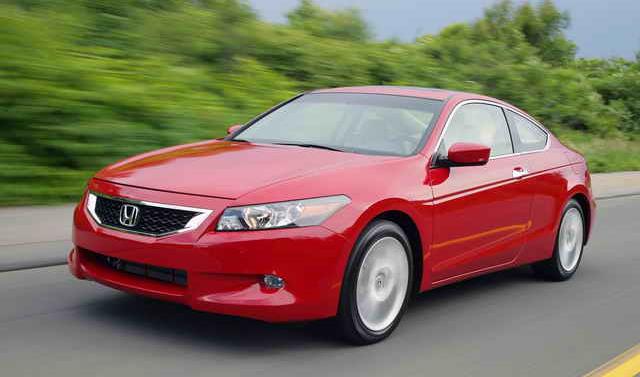 Водитель (чего?)
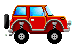 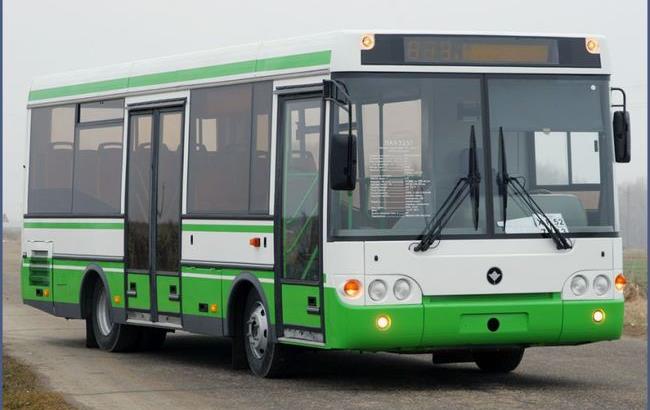 Водитель (чего?)
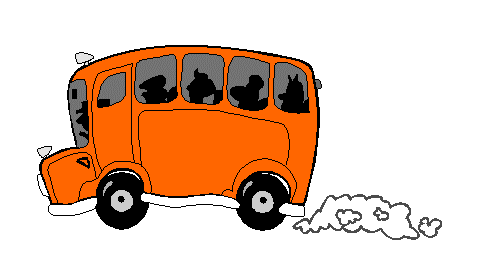 Водитель (чего?)
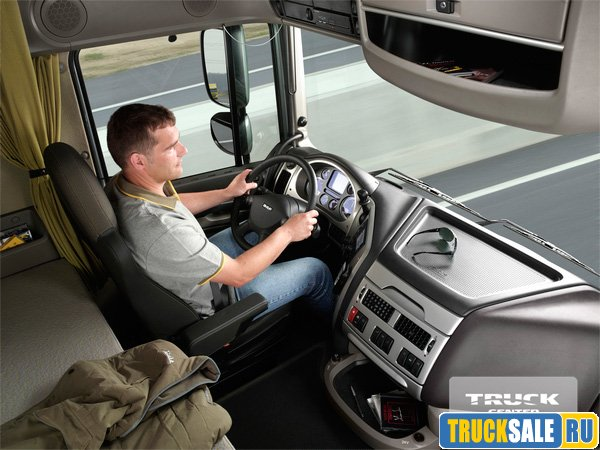 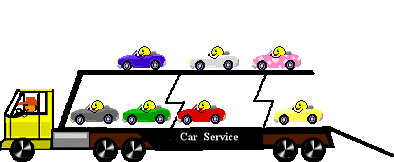 Водитель (чего?)
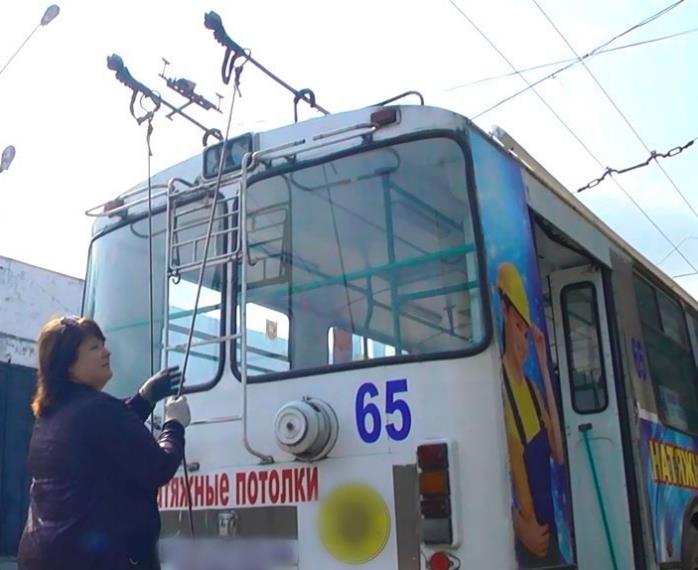 Кондуктор (где?)
Машинист (чего?)
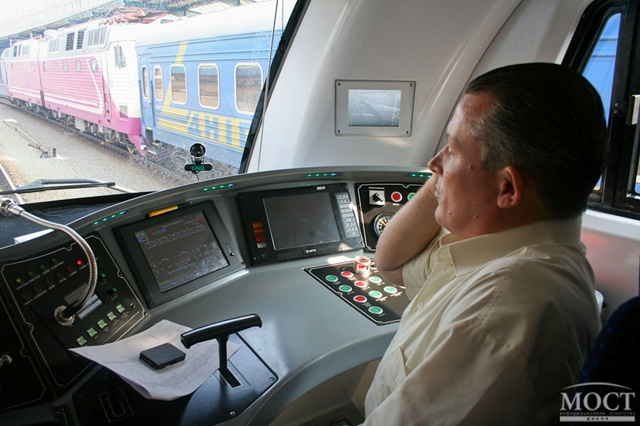 Проводница(где?)
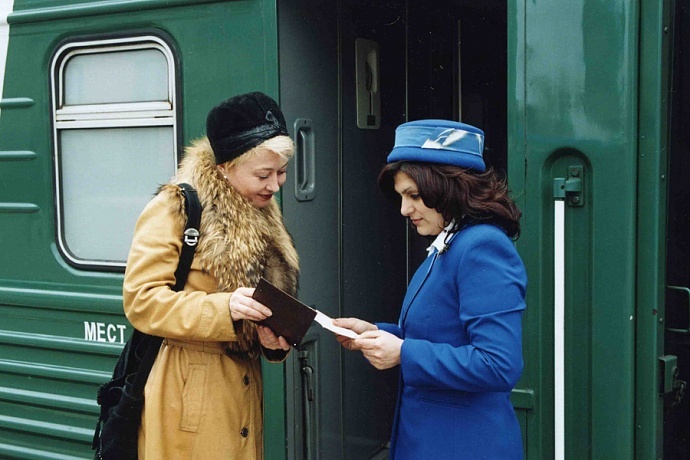 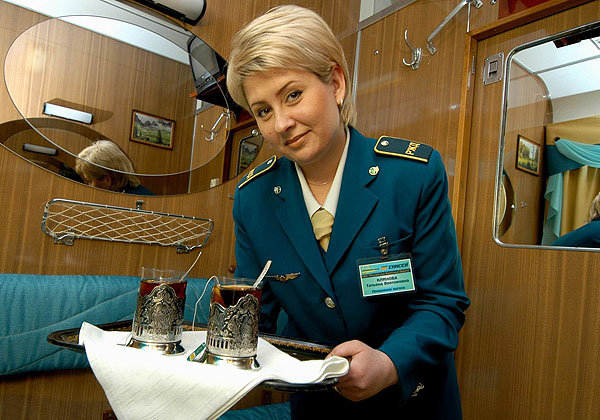 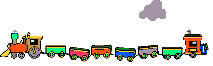 Лётчик. Пилот (чего?)
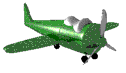 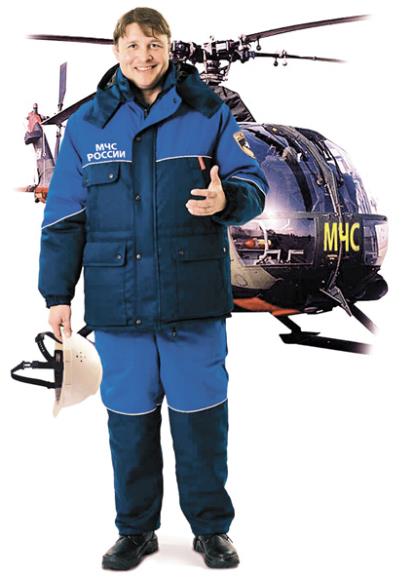 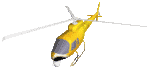 Лётчик-испытатель(что делает?)
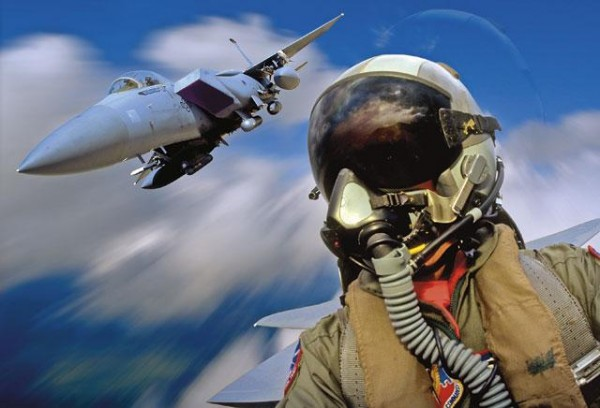 Стюардесса (где?)
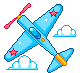 Капитан(чего?)
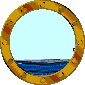 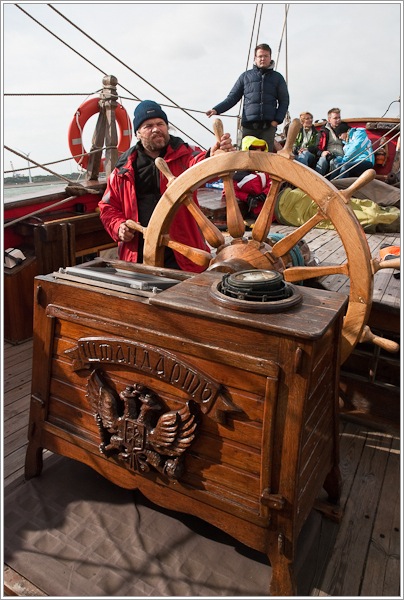 Моряки(где и что делают?)
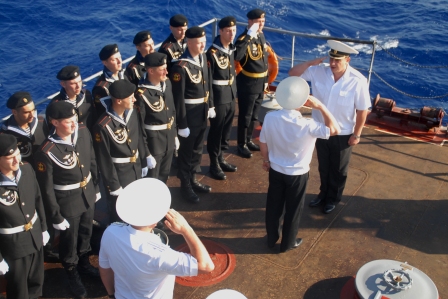 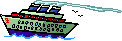 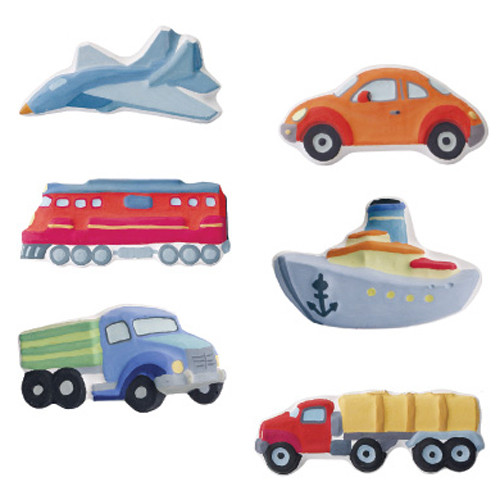 Назови одним словом, что ты видишь на картинке?
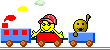 - Перечисли виды транспорта?- Кто управляет     наземным транспортом? воздушным? водным?- Какие ещё есть профессии на транспорте?  - Чем эти люди занимаются?
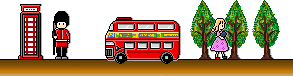 МОЛОДЦЫ!
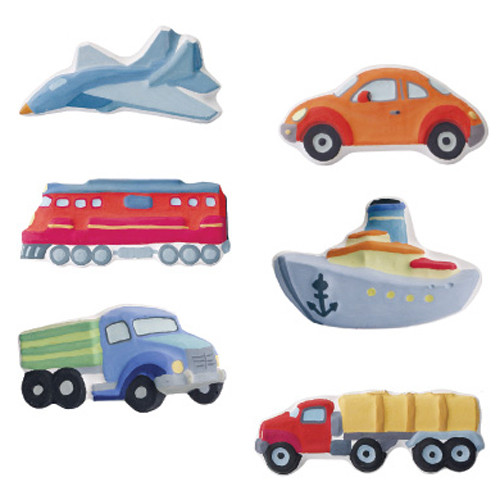 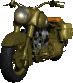